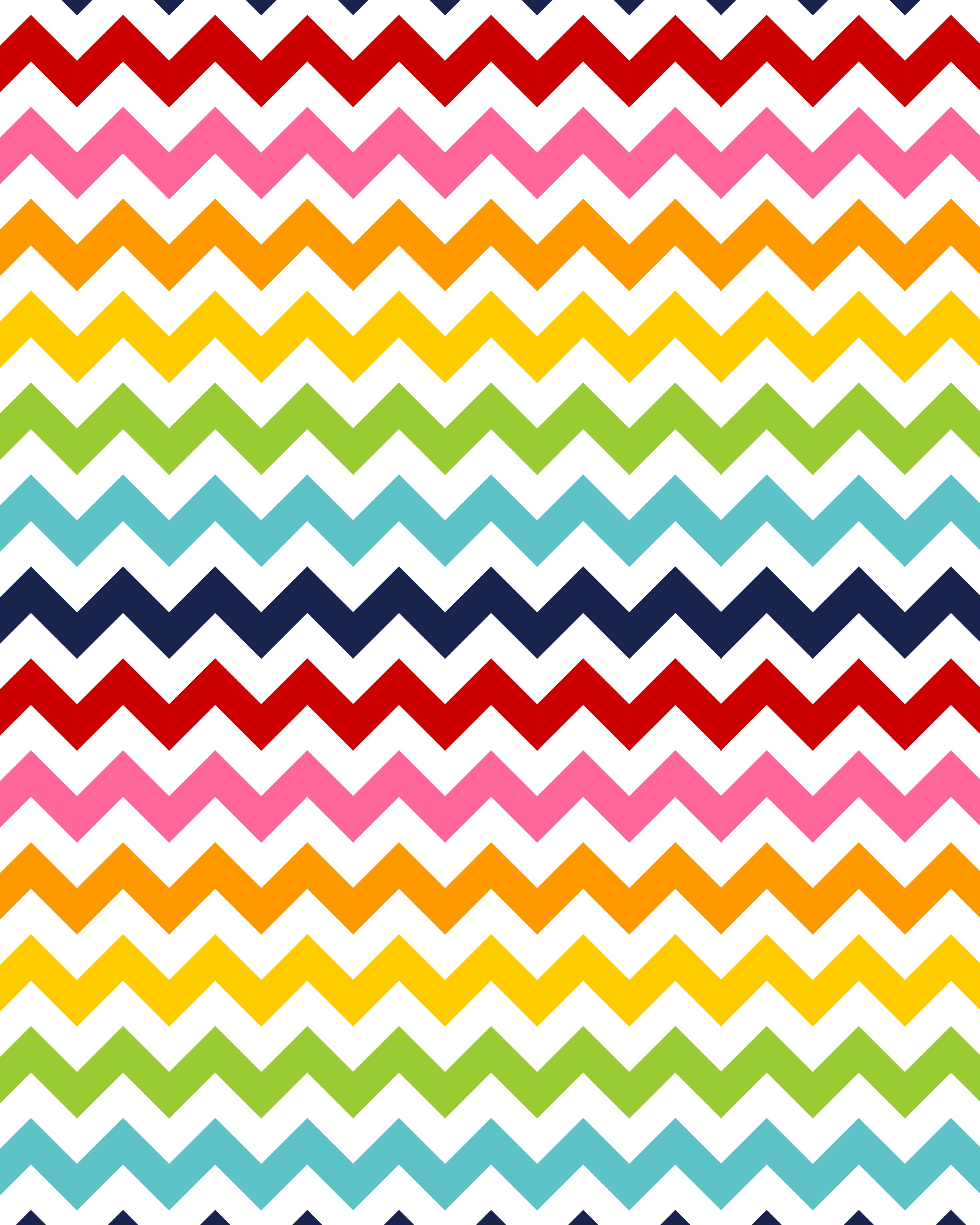 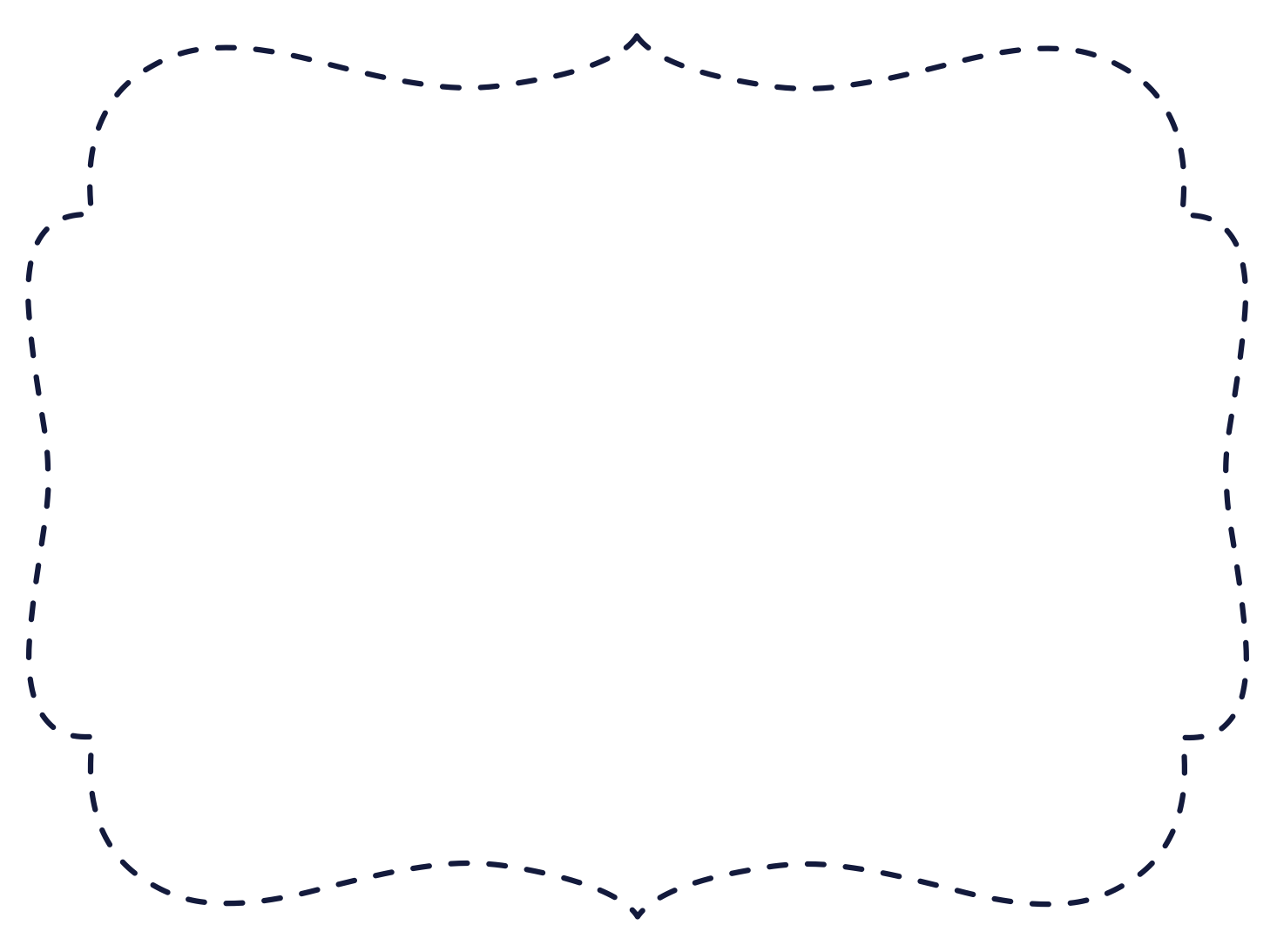 Kindergarten2020 - 2021
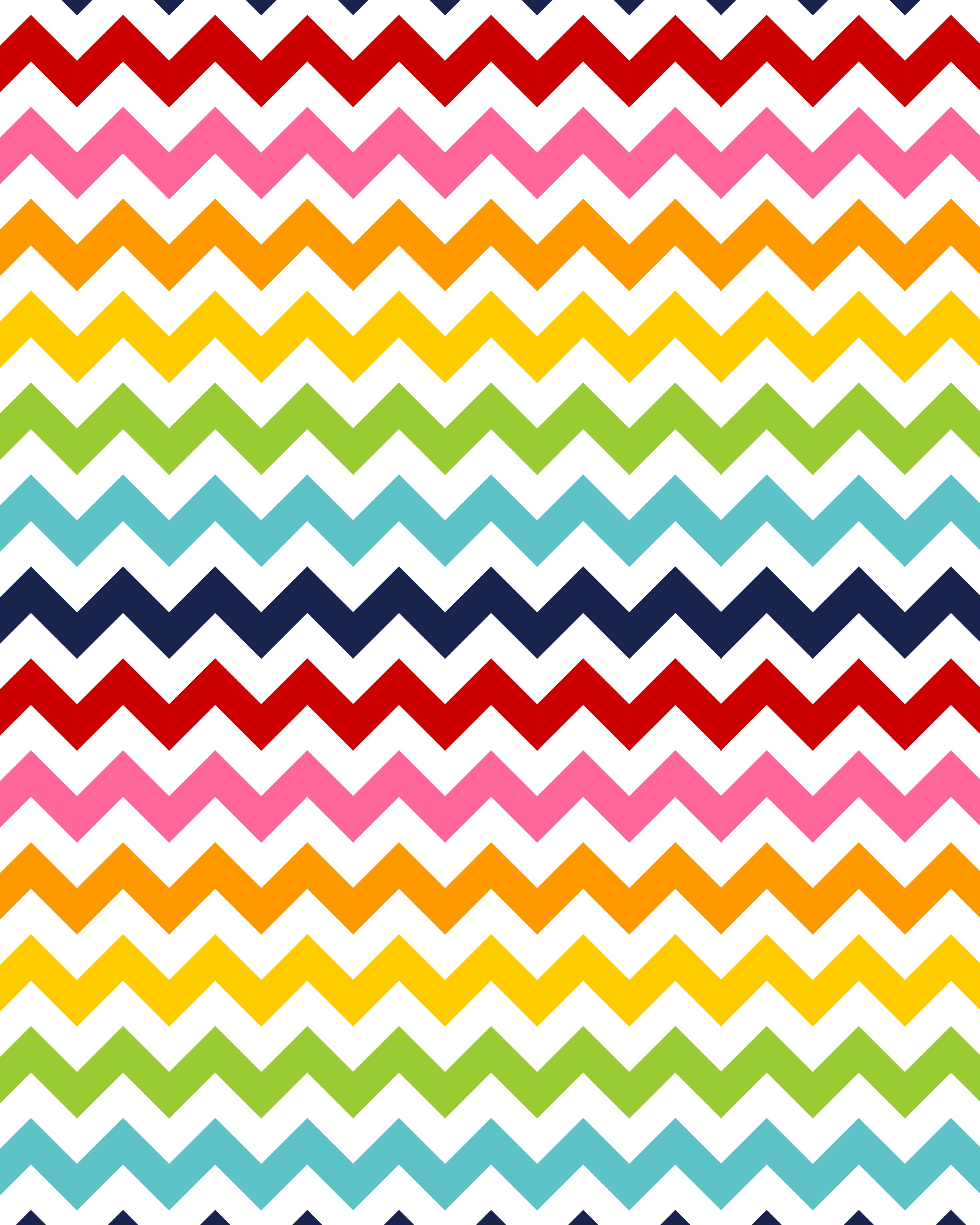 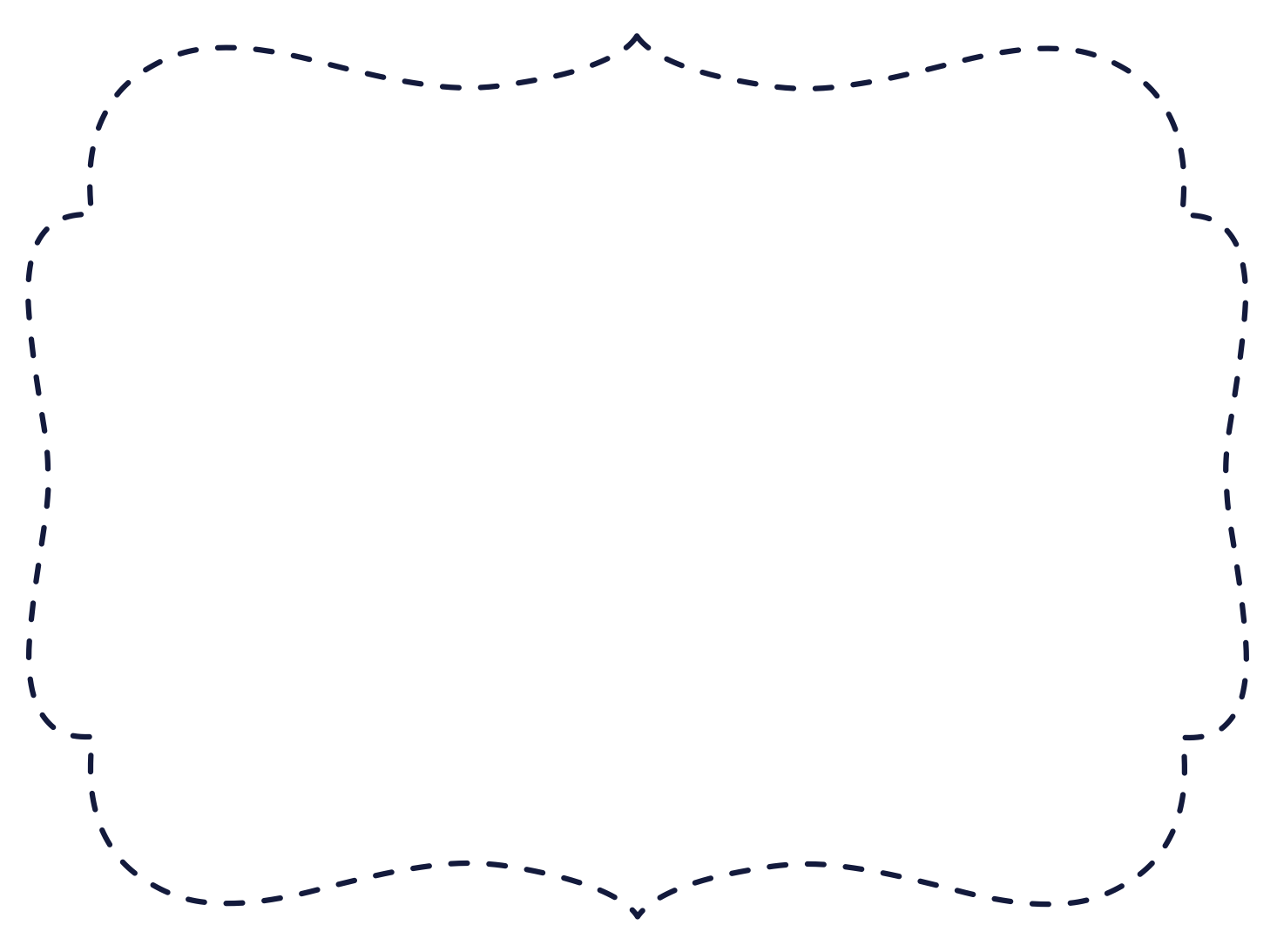 Experienced Based Learning

Learning through play is a term used in education and psychology to describe how a child can learn to make sense of the world around them. Through play children can develop social and cognitive skills, mature emotionally, and gain the self-confidence required to engage in new experiences and environments.
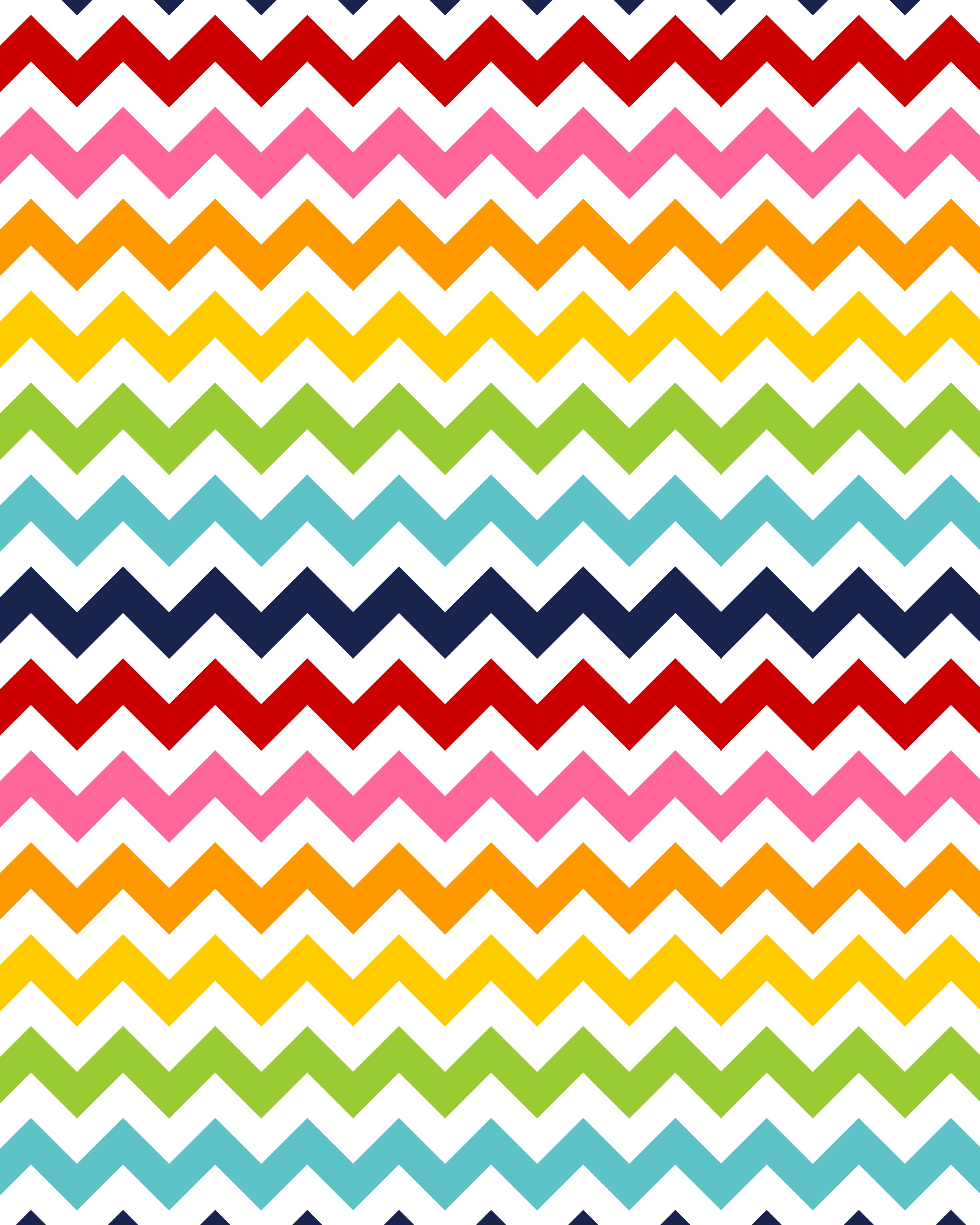 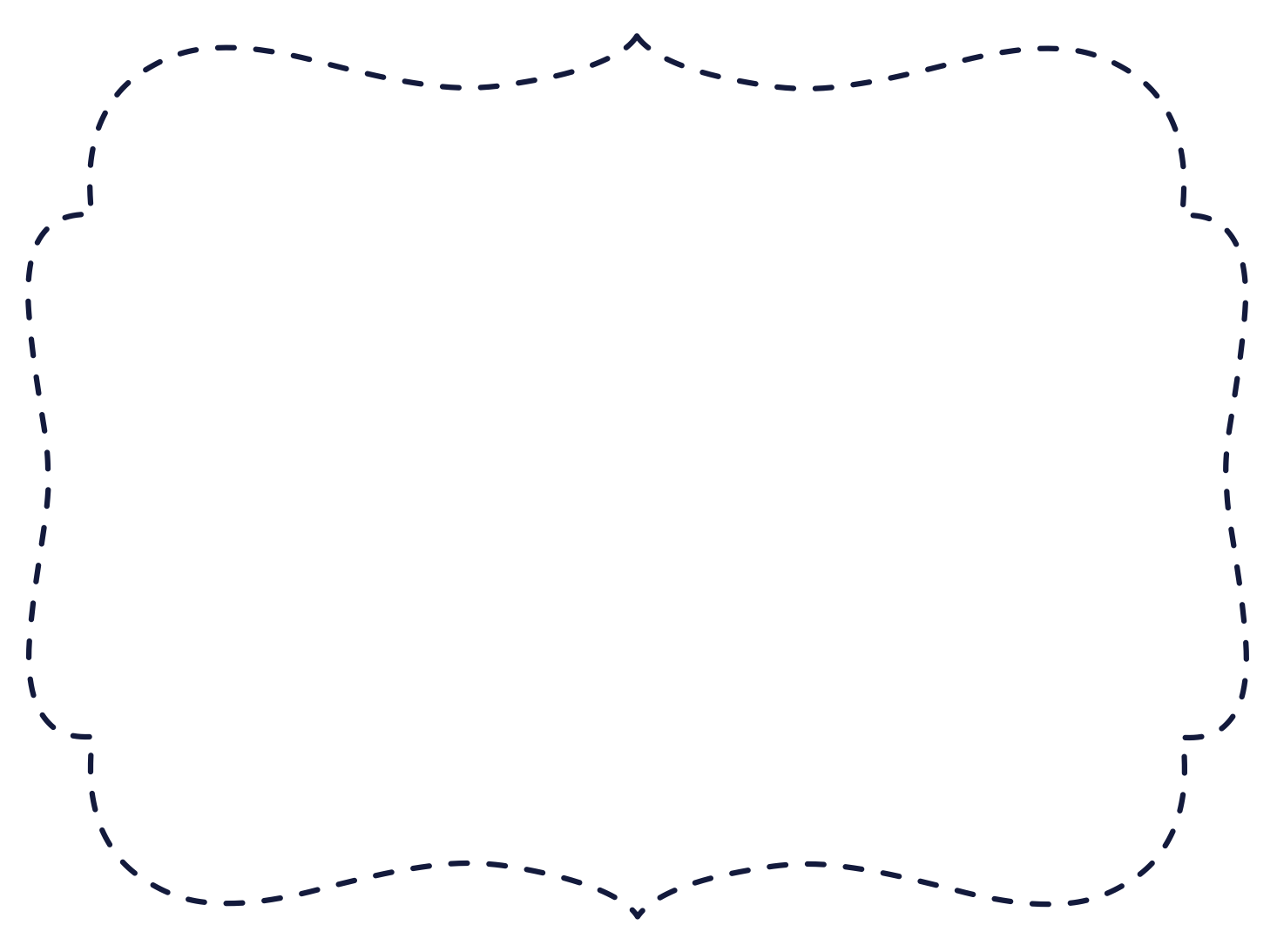 Daily Schedule

     8:20-8:45 – Students will enter the school, as the playground is not open in the early morning.
           (There is no supervision until 8:20am.)
8:45 – O’Canada and Announcements
8:50 – 10:20 Classes begin, and attendance is taken
10:20-10:35 Recess
10:40-12:10 Classes
12:10-12:55 Students Eating Lunch and Play time
1:00- 2:00 Classes
    2:05 Dismissal (Bussers will go out the front door; Walkers        will leave through the back door. Please wait outside for        your child).
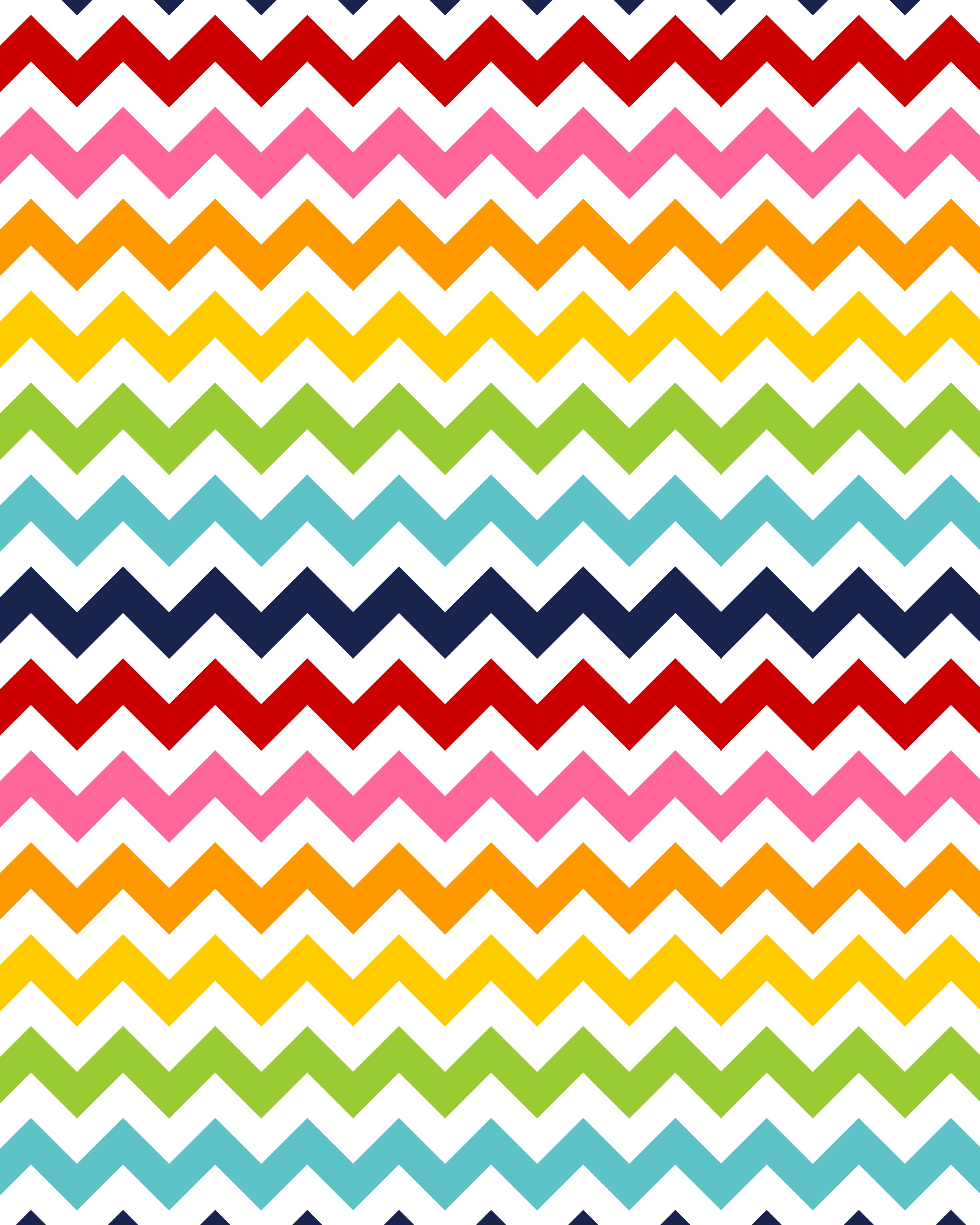 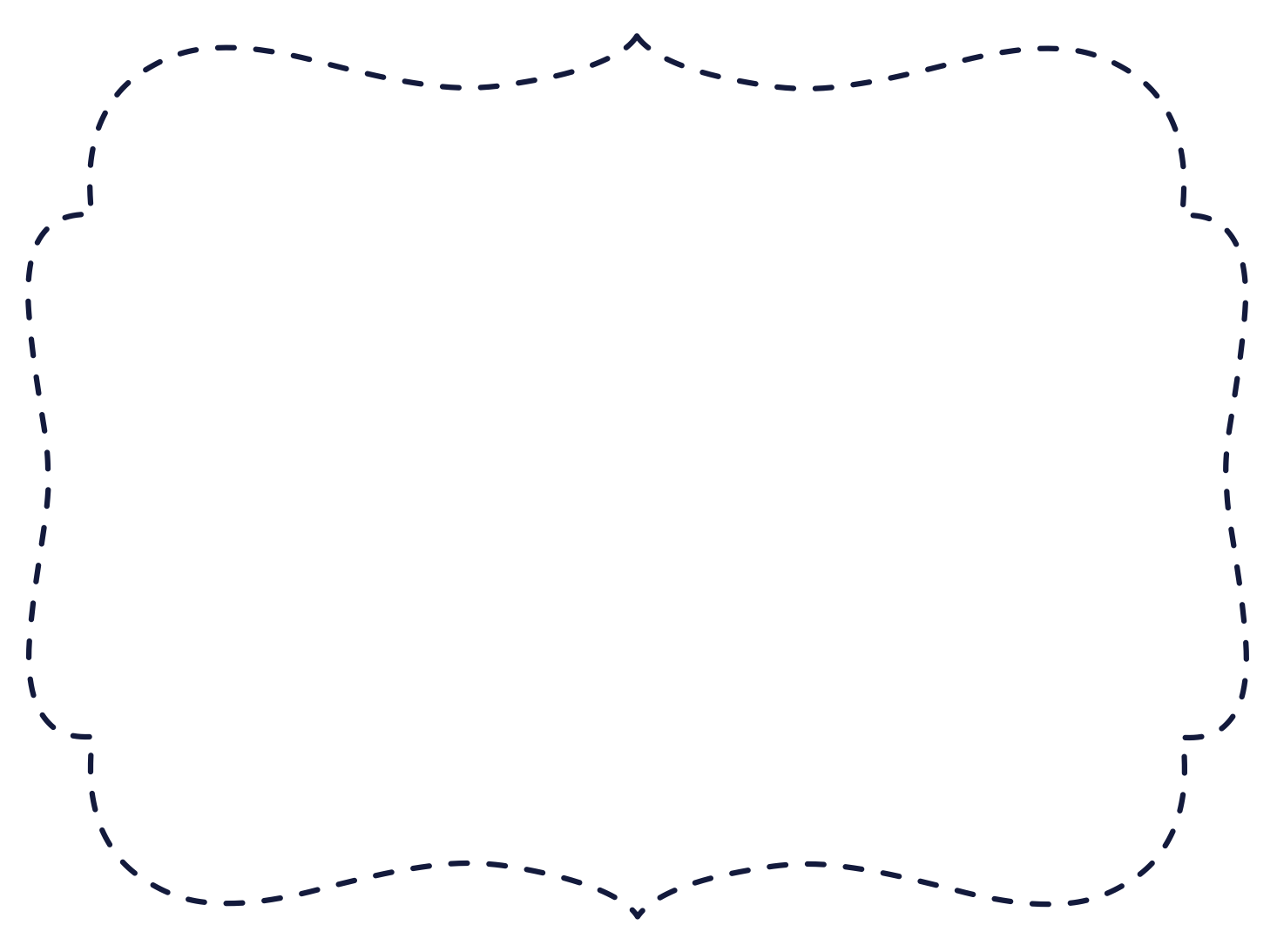 Phys. Ed and Music
Phys. Ed – 3 times per week. Students must have indoor sneakers for the gym. This is to keep our gym floor cleaned for the others who use this space.

Music – twice per week 

Library – The library is closed for the time being. However our Librarian Mrs. Steele will be visiting our classes with a mobile library.
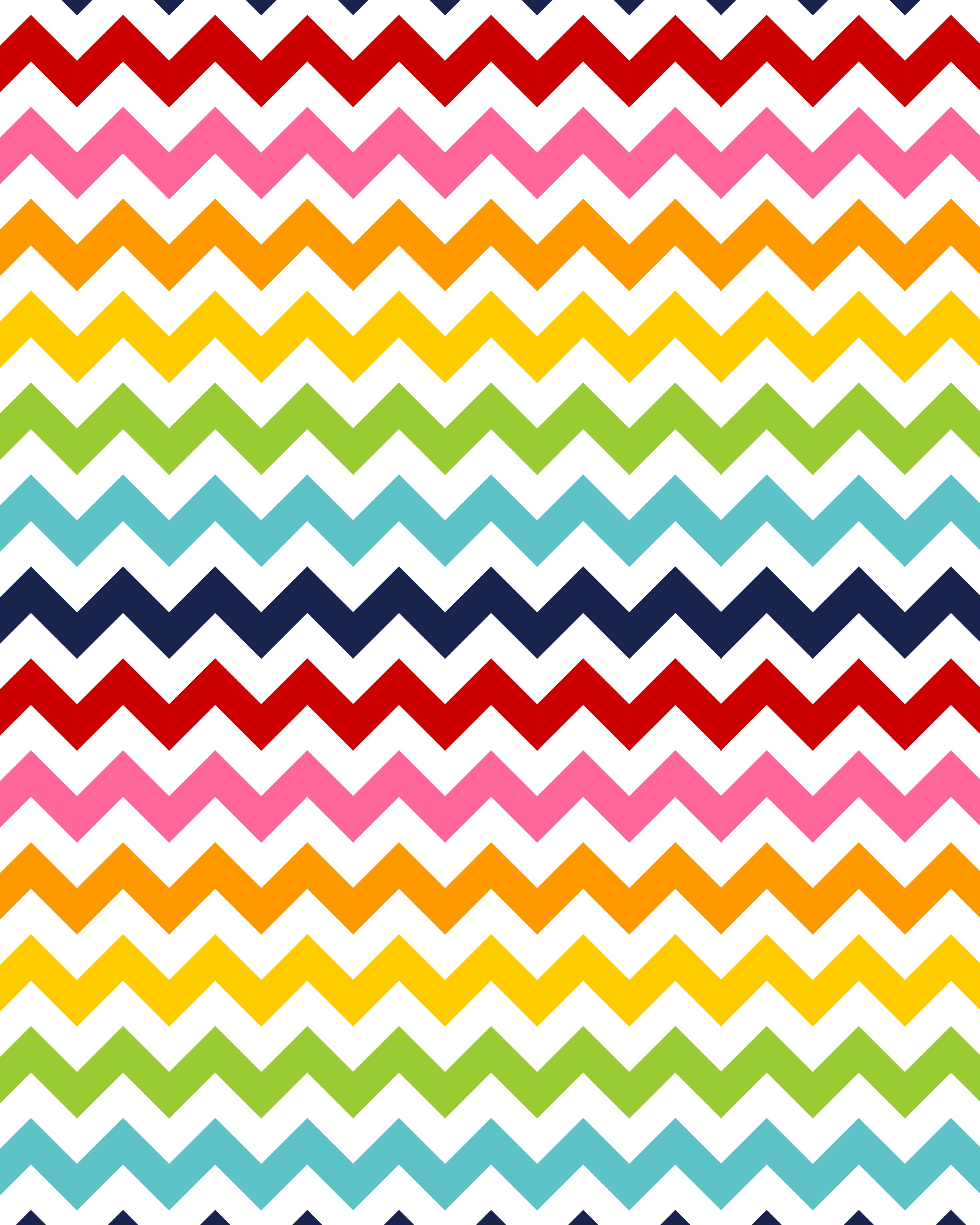 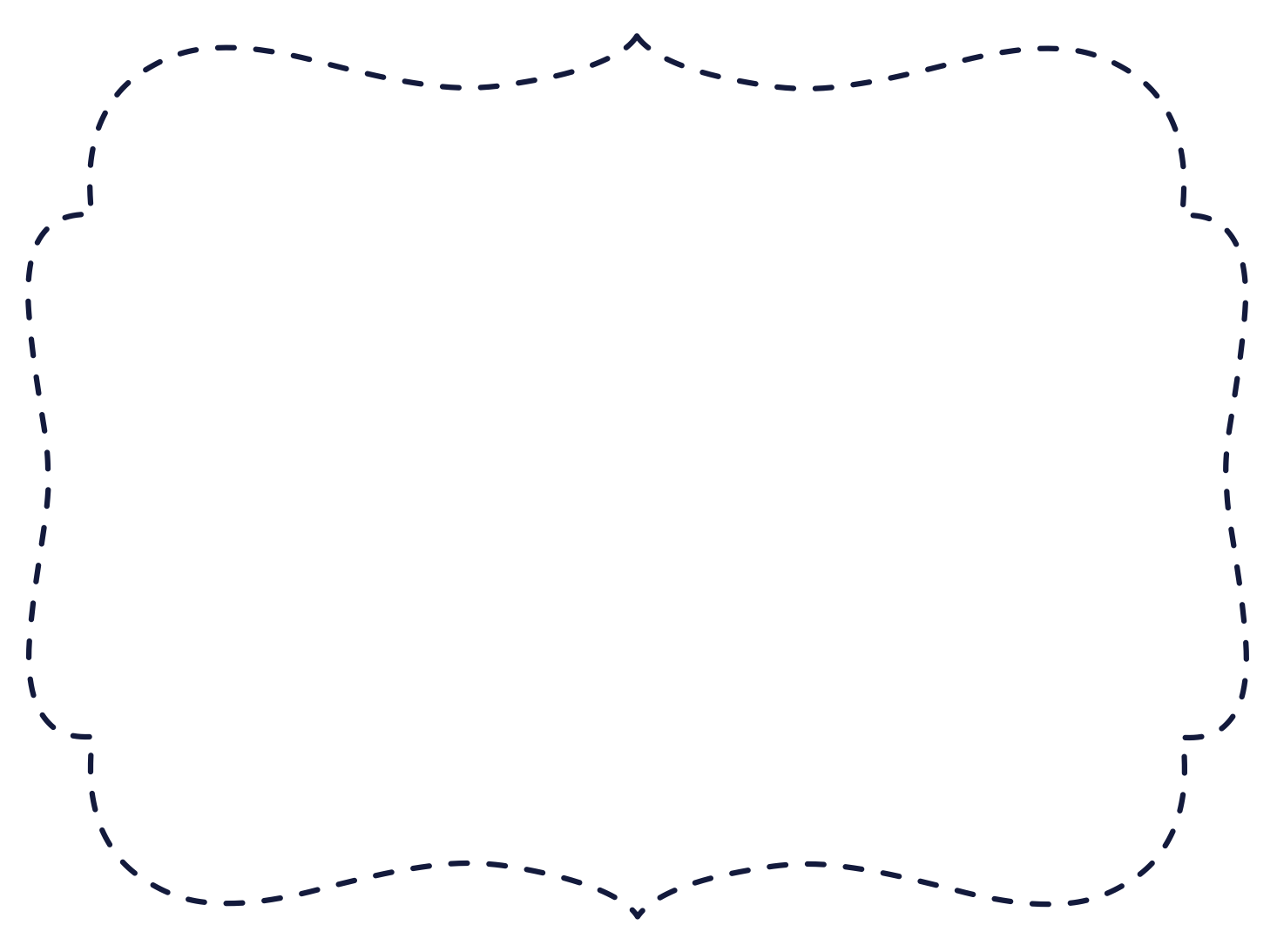 Cashless School
We are a cashless school, meaning you can pay for all school items online!

You can access this on our Forest Hills School website through this link 
https://asd-s.schoolcashonline.com/
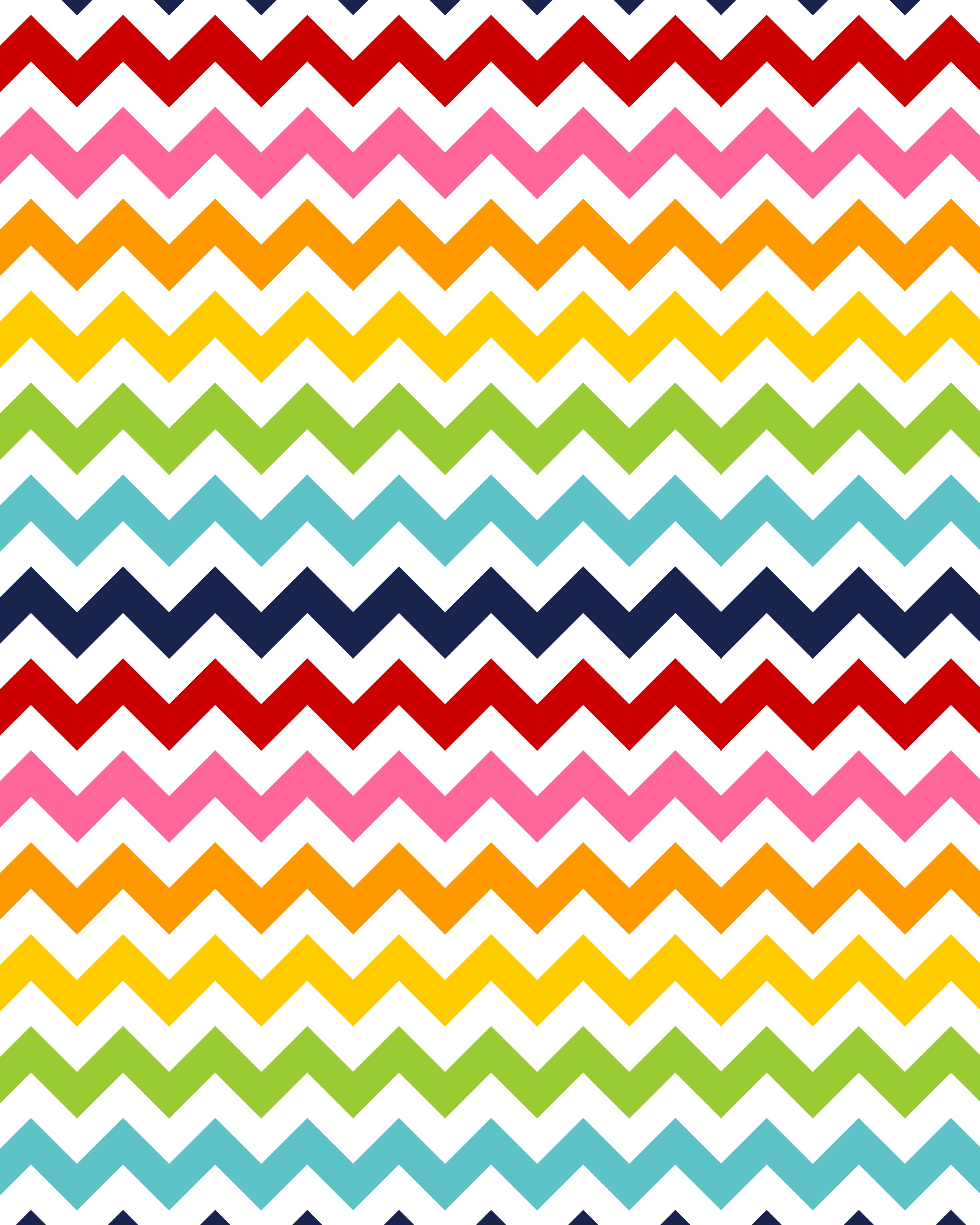 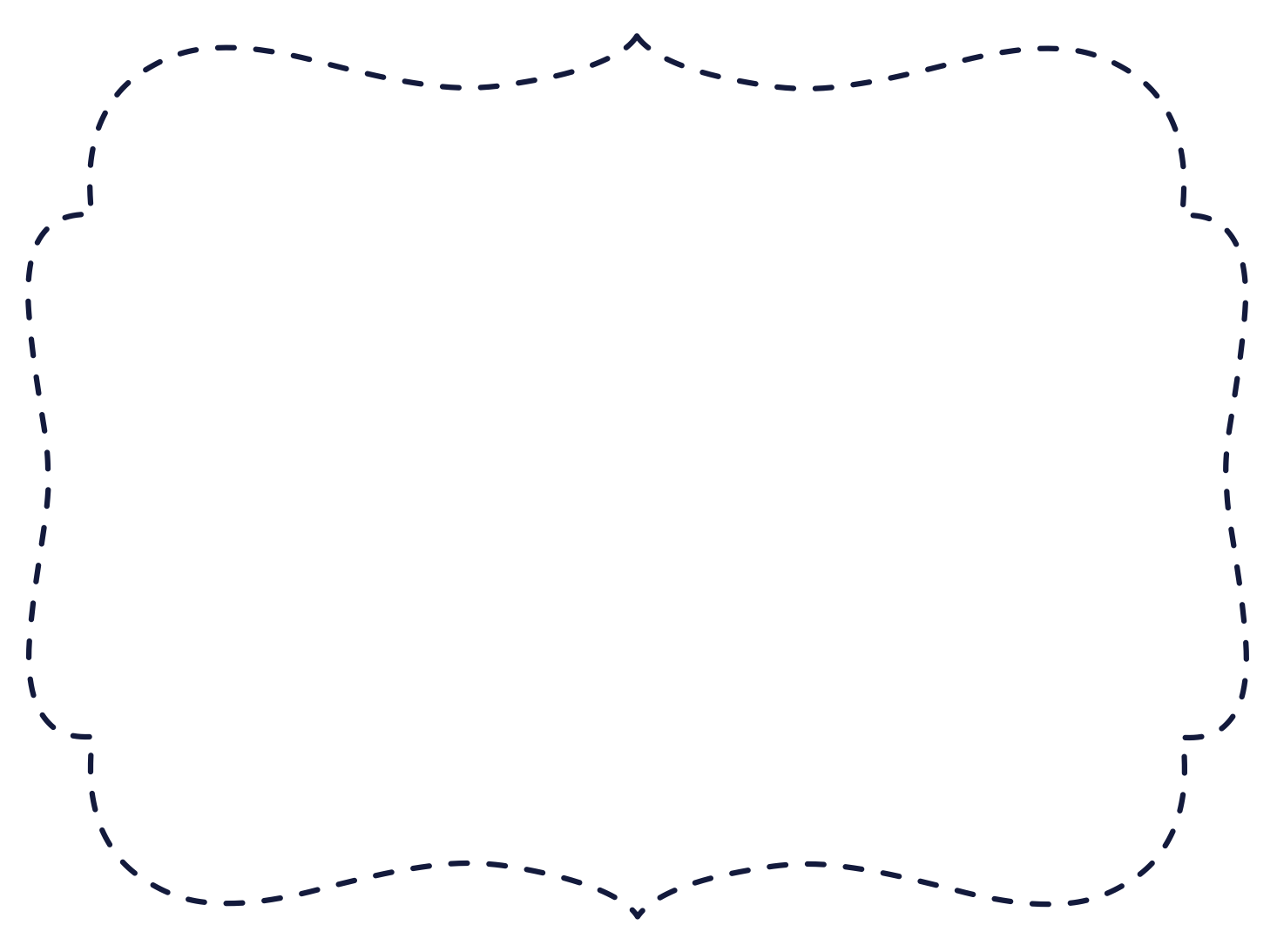 Personal Items
Please make sure that all of your child’s belongings are labeled with their name or initials. This helps ensure they make it back home if they get misplaced.
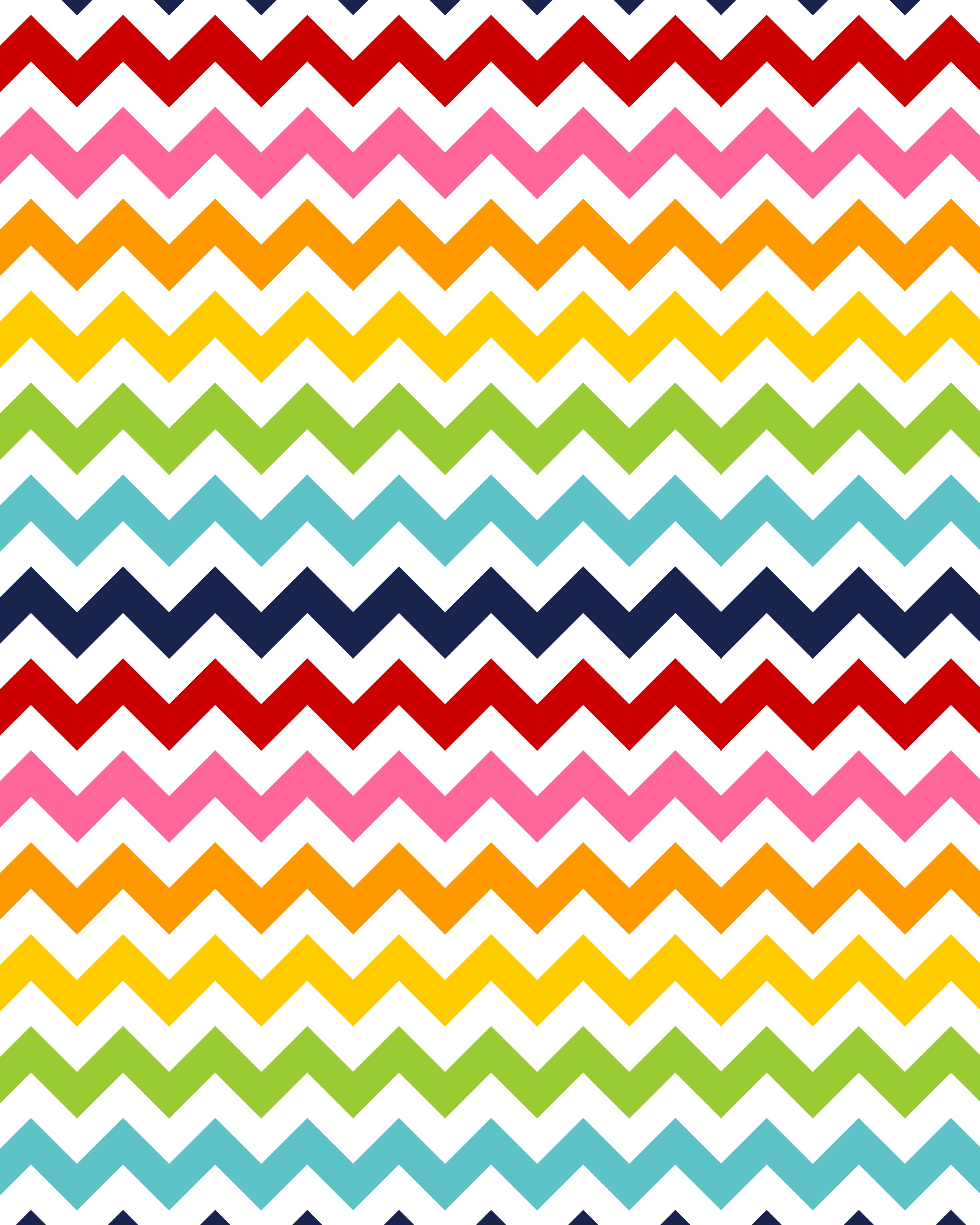 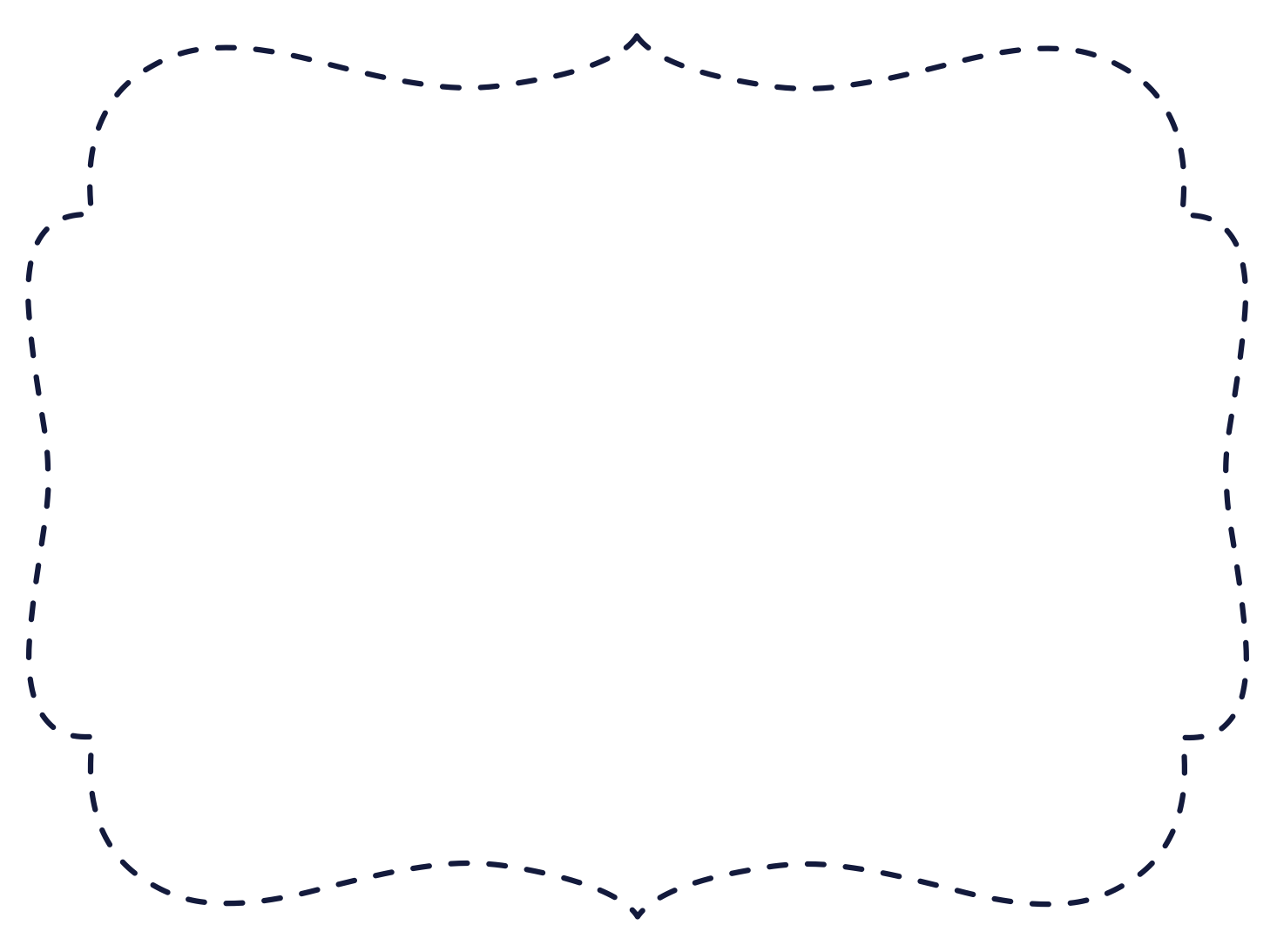 Homework
On Mondays the Kindergarten teachers will send home a weekly newsletter detailing the concepts taught during the week.

The newsletter will also contain helpful activities to help support your child at home.

Please check your child’s Communication Baggie every evening and return it every day to school. 

We will eventually start the “Read to Me” program and letter                  and sight word rings.  More information on these programs will come later.
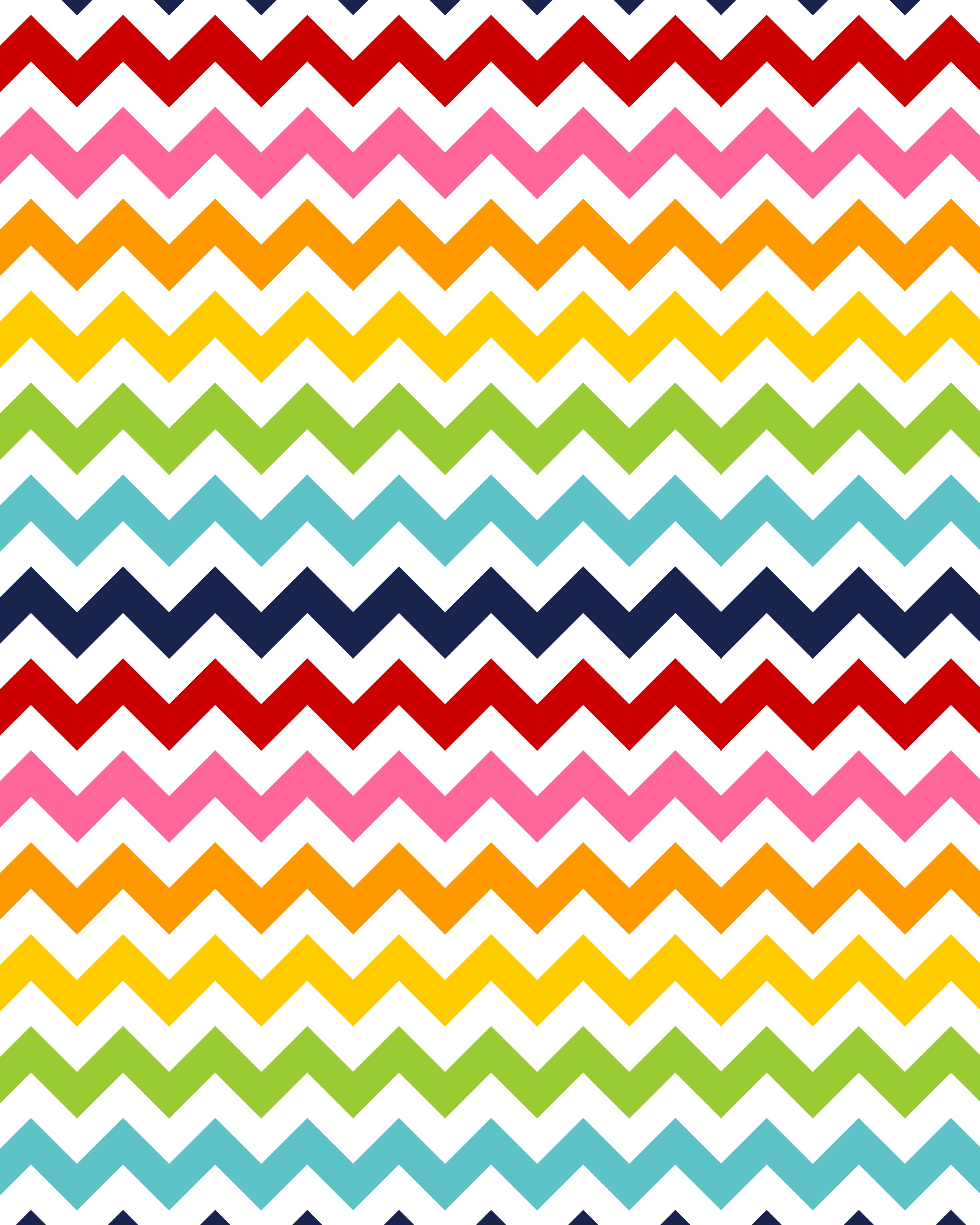 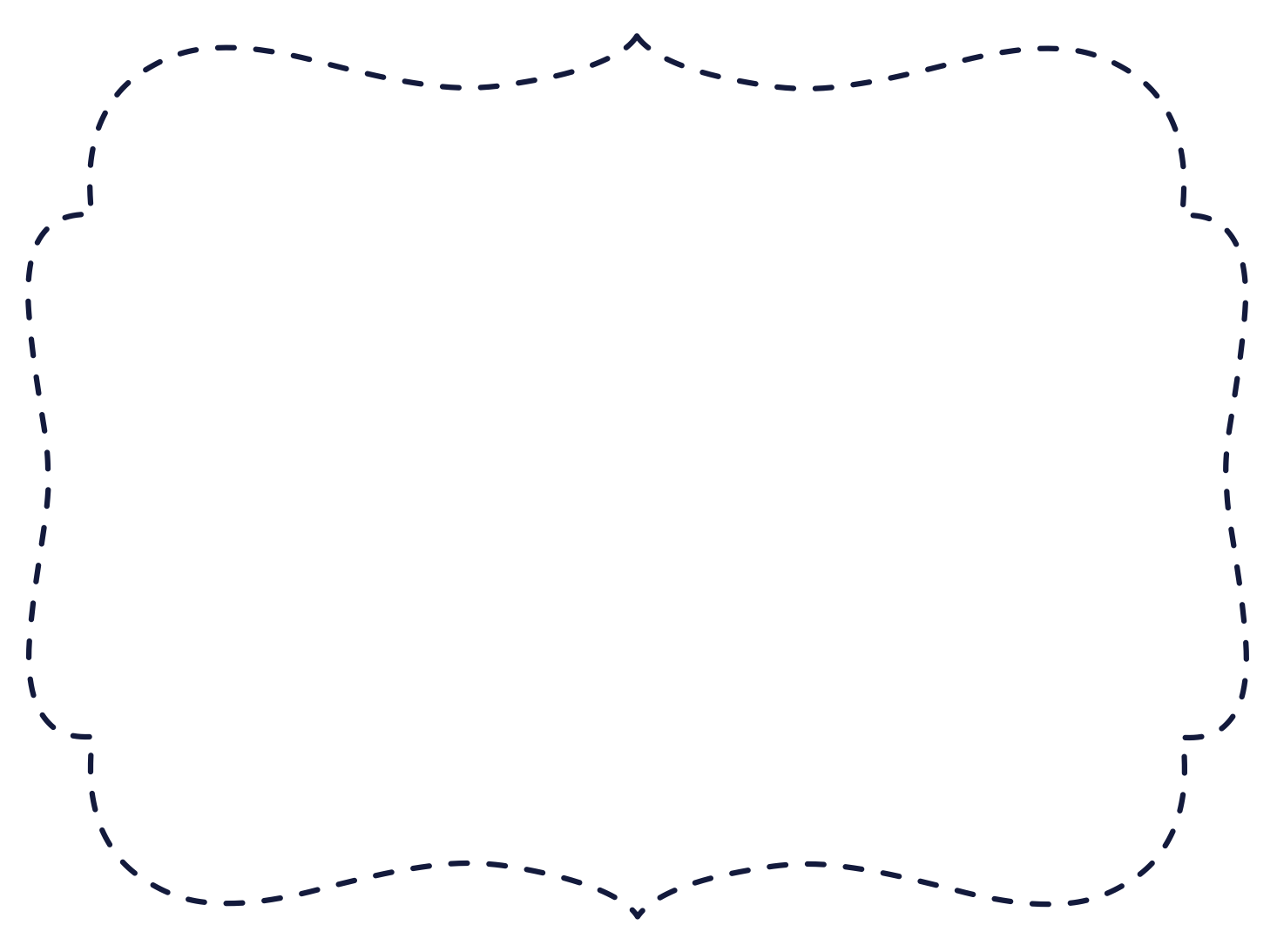 Safe Arrival !
Attendance will be taken each day at 8:45.

If your child is sick or going to be late due to an appointment, please download and install the SchoolMessenger app from the Apple App store or the Google Play Store (or from the links at https://go.schoolessenger.ca).
 
 A written excuse or a phone call to the school is required when your child is absent from school. Please send a dated excuse as soon as possible when your child’s return.

If your child is tardy, please accompany your child to the front door of the school and ring the buzzer, someone will come and meet your child at the door. 

 Side doors are locked at 8:45.  The main office door will be the only entry point.
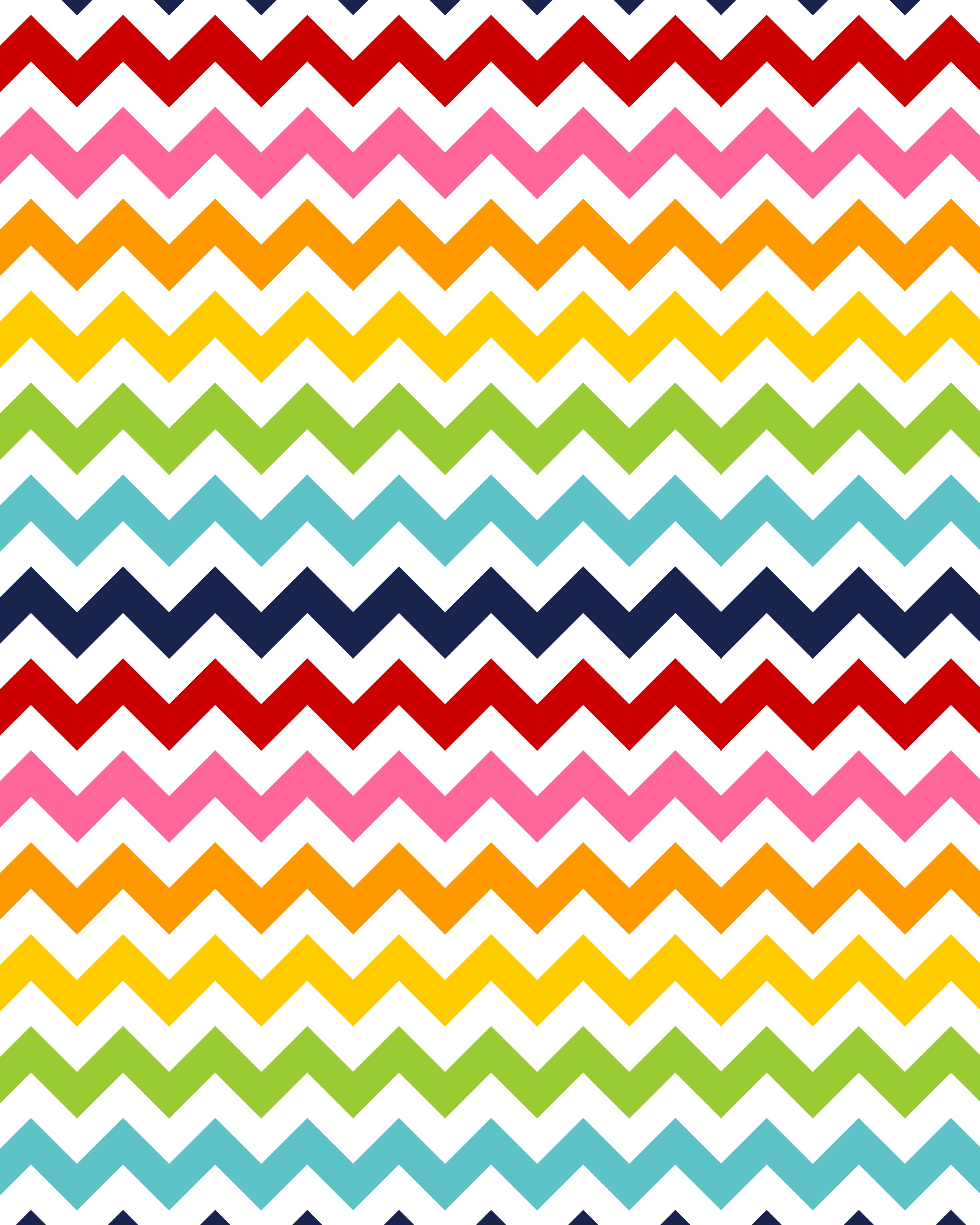 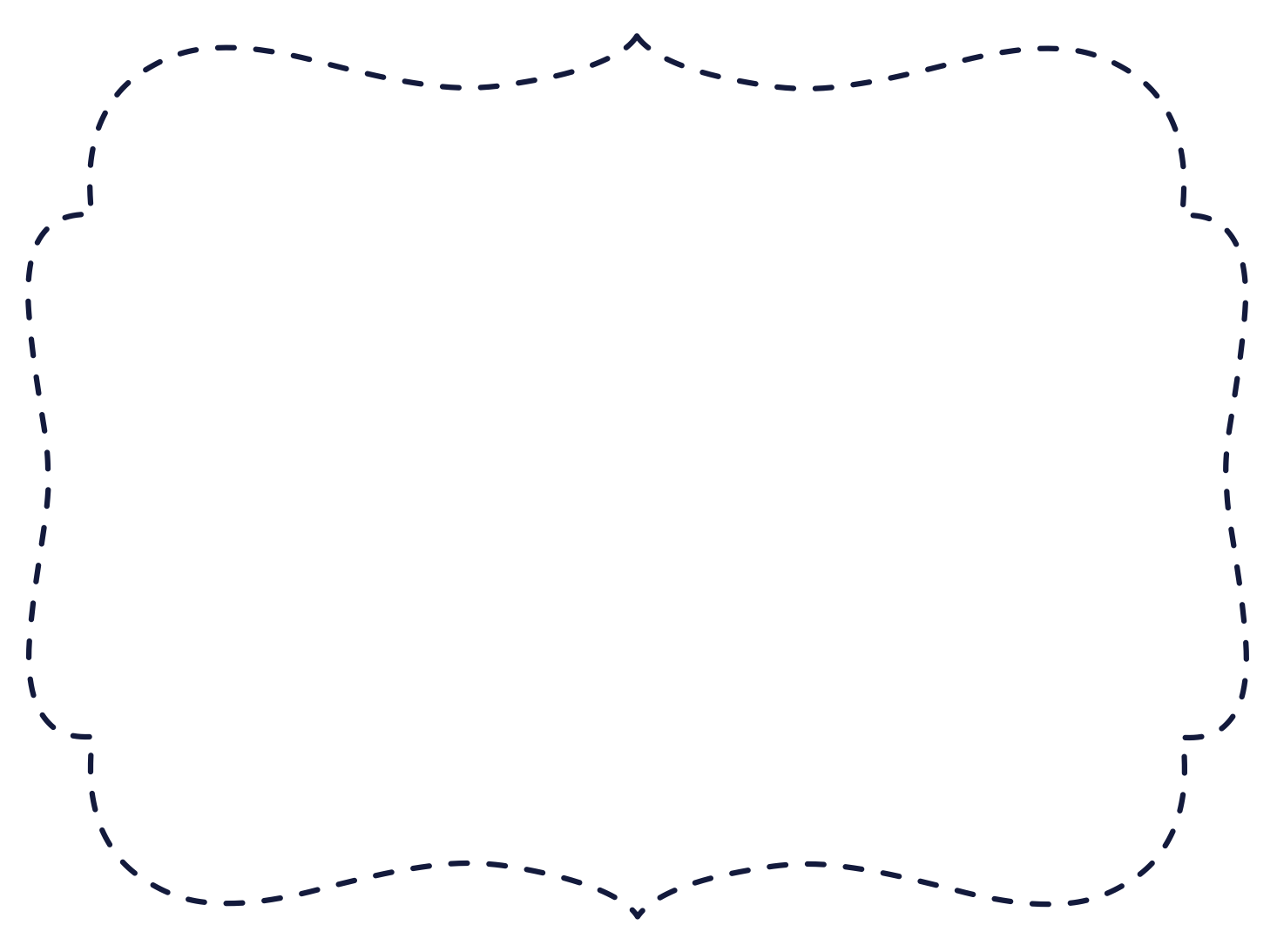 Kindergarten2020-2021